Bulgaria 2022
Secondary School Domžale
Secondary School Domžale
Website
Facts
600 pupils, aged 15—20
Only upper secondary school in the municipality
General education program
Vocational programs (computer technician, mechanical engeneering technician, mechanic, plumber, merchant, seller)
Historical: leather processing professions
Since 1948
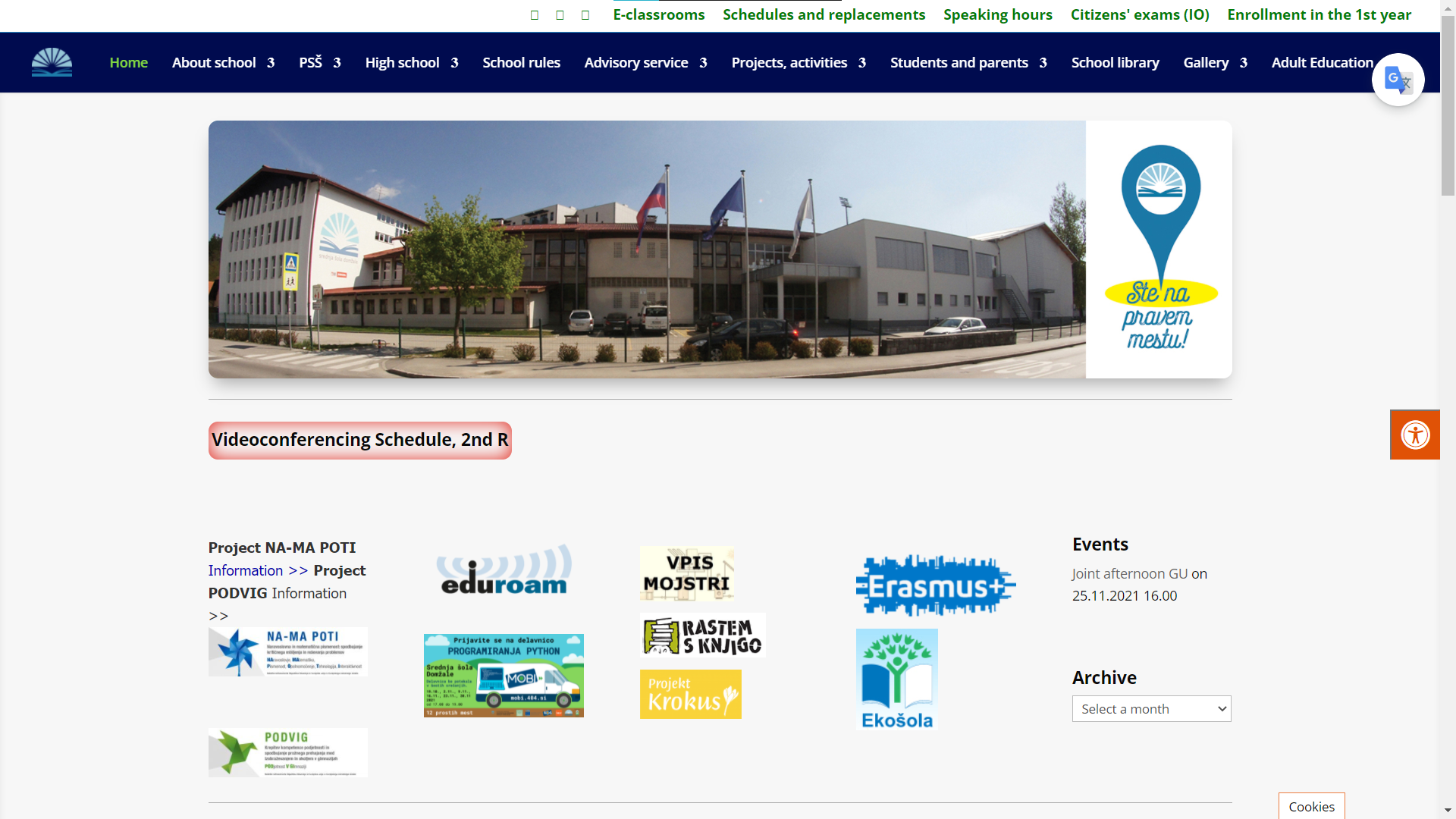 Municipality of Domžale
Central Slovenia
Area: 72 km2 
Elevation: 304 m a.s.l.
Population: 32,000 (city 13,200)
Railway line since 1891
4 villages with 
straw-hat industry 
Market town since 1925 
City since 1952
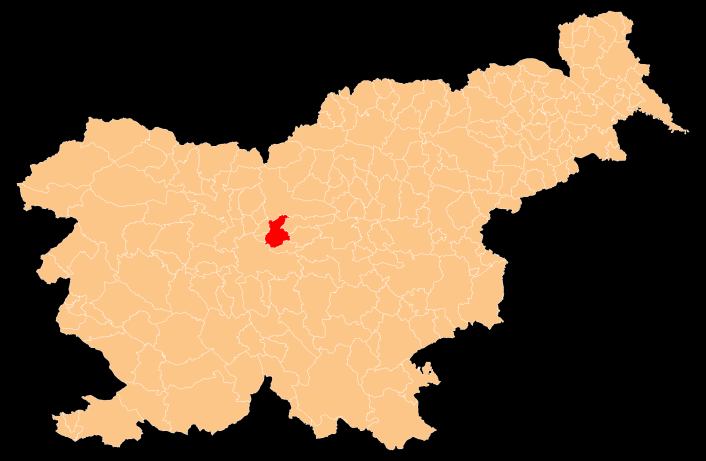 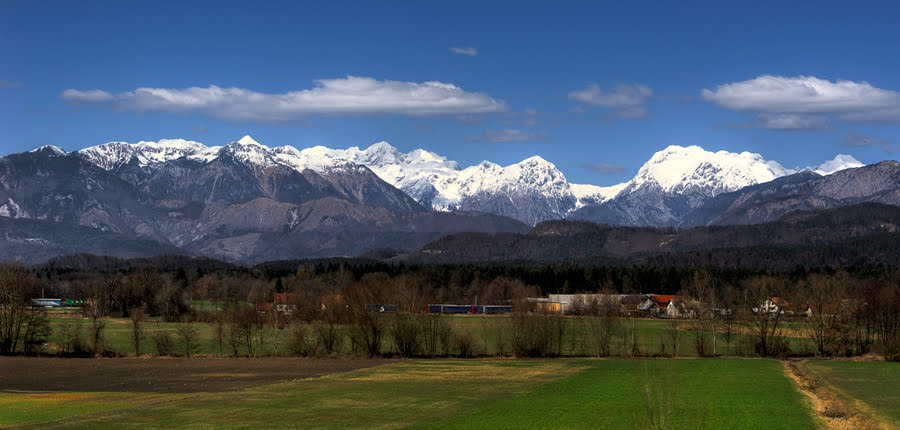 Občina Domžale
Municipality
Country
Country
President – Borut Pahor
Known as the Instagram president
The only president who spoiled a James Bond movie
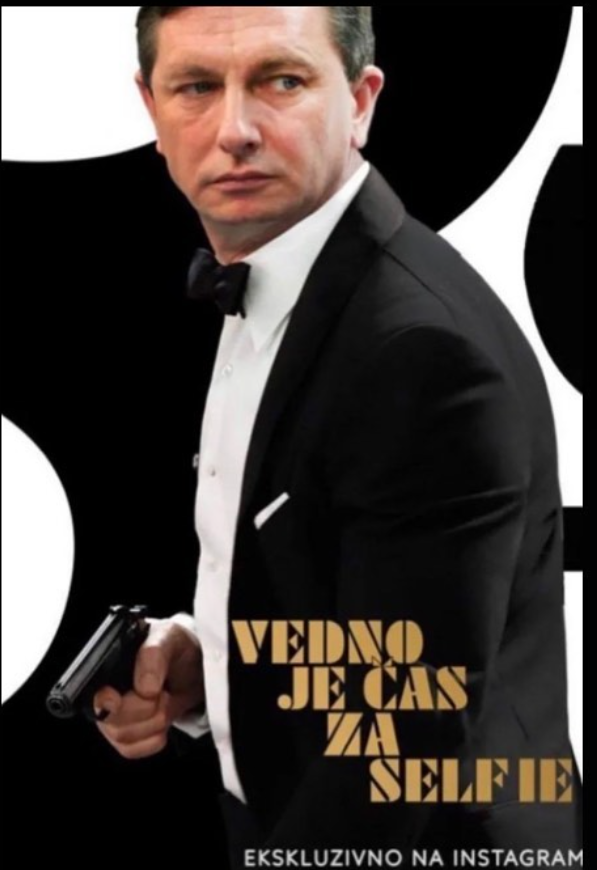 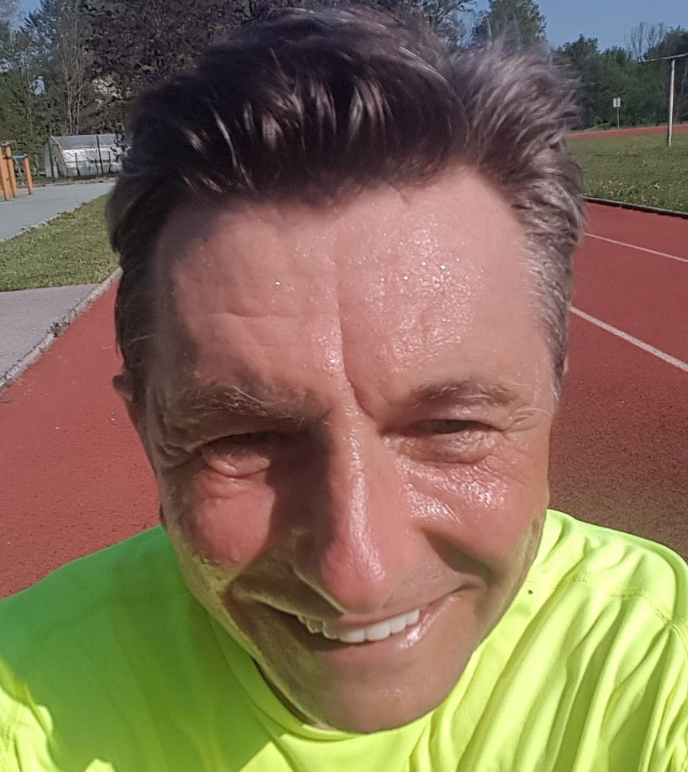 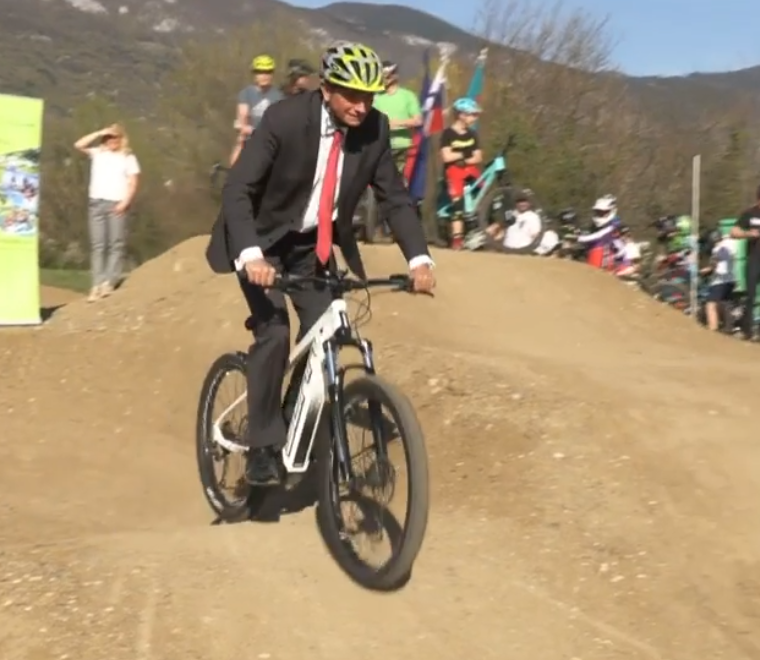 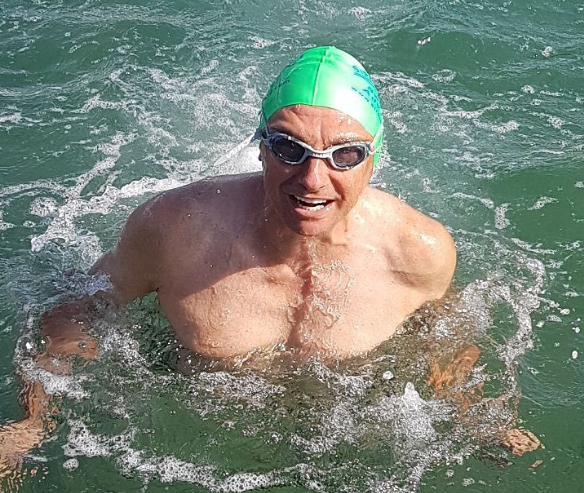 Sports
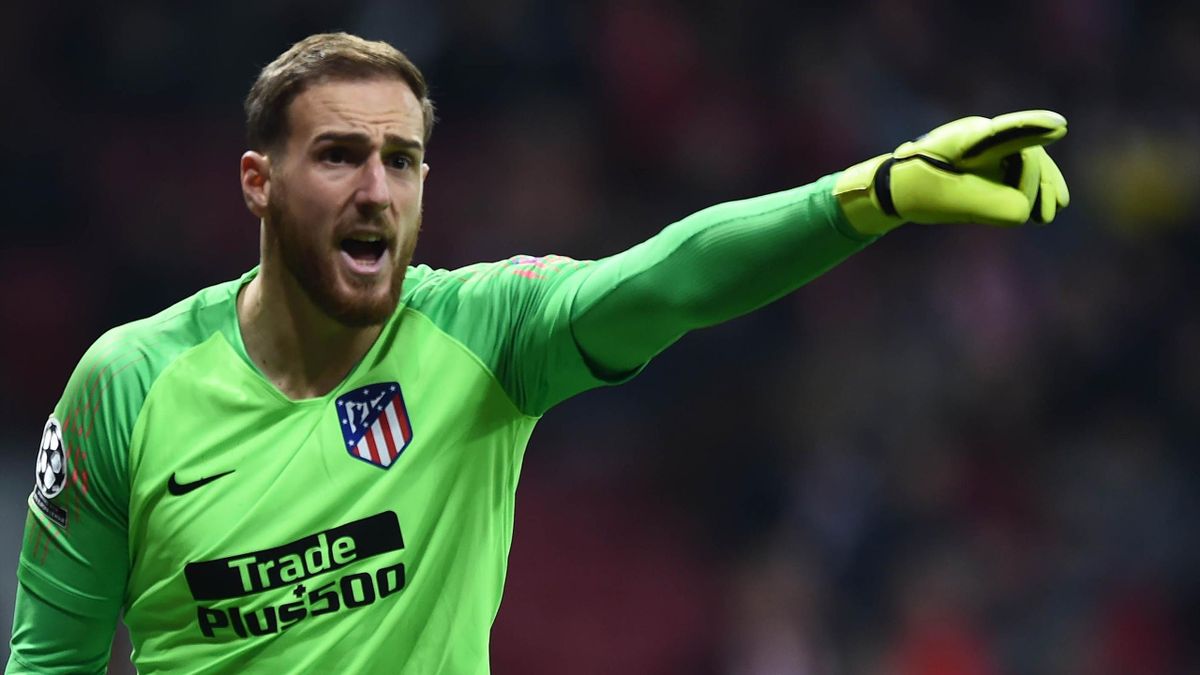 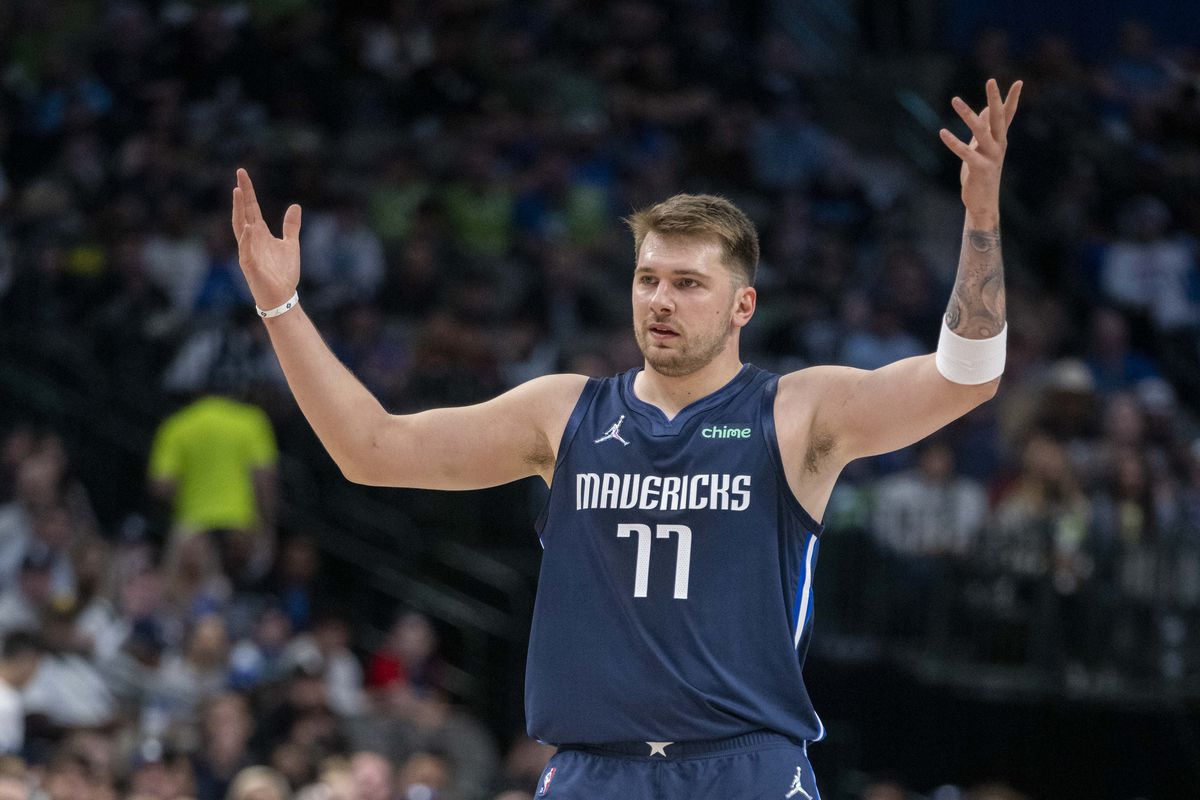 Jan Oblak - Football
Luka Doncic - Basketball 
Tadej Pogačar - Cycling
Primož Roglič - Cycling
Peter Prevec – Ski jumping
Tina Maze – Skiing (retired)
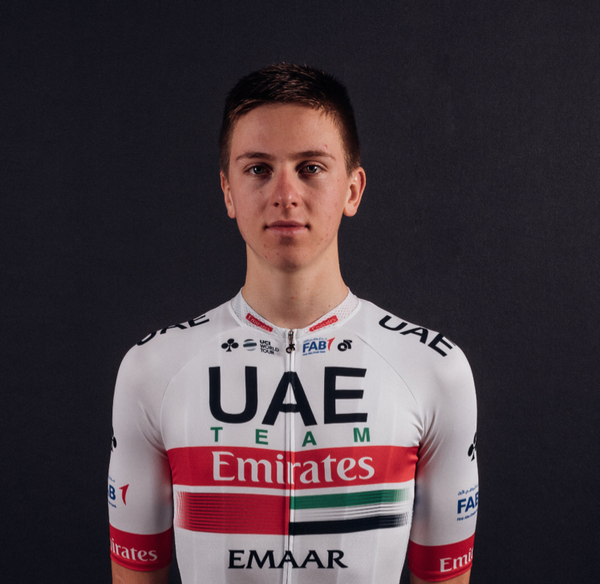 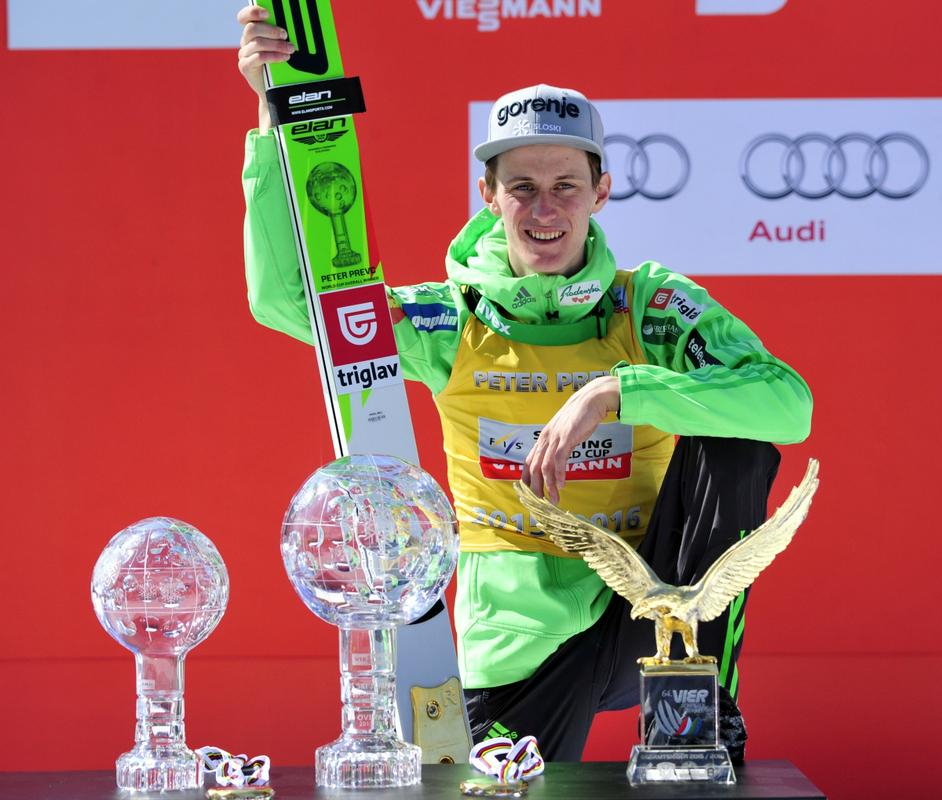 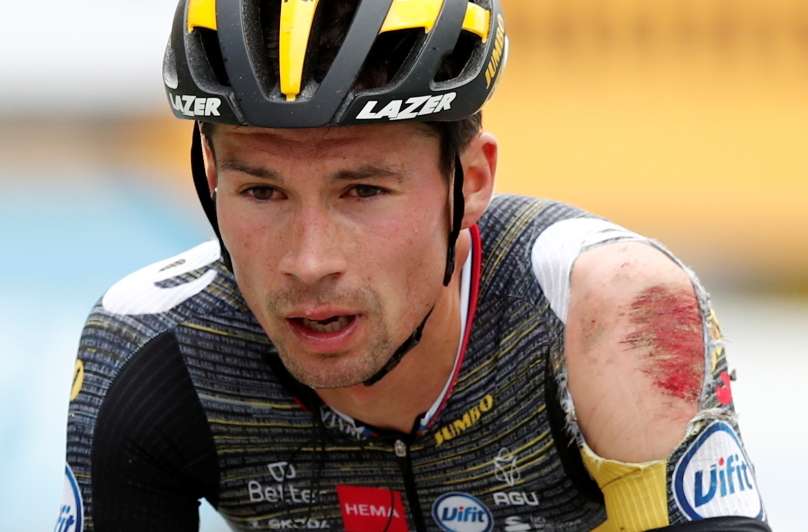 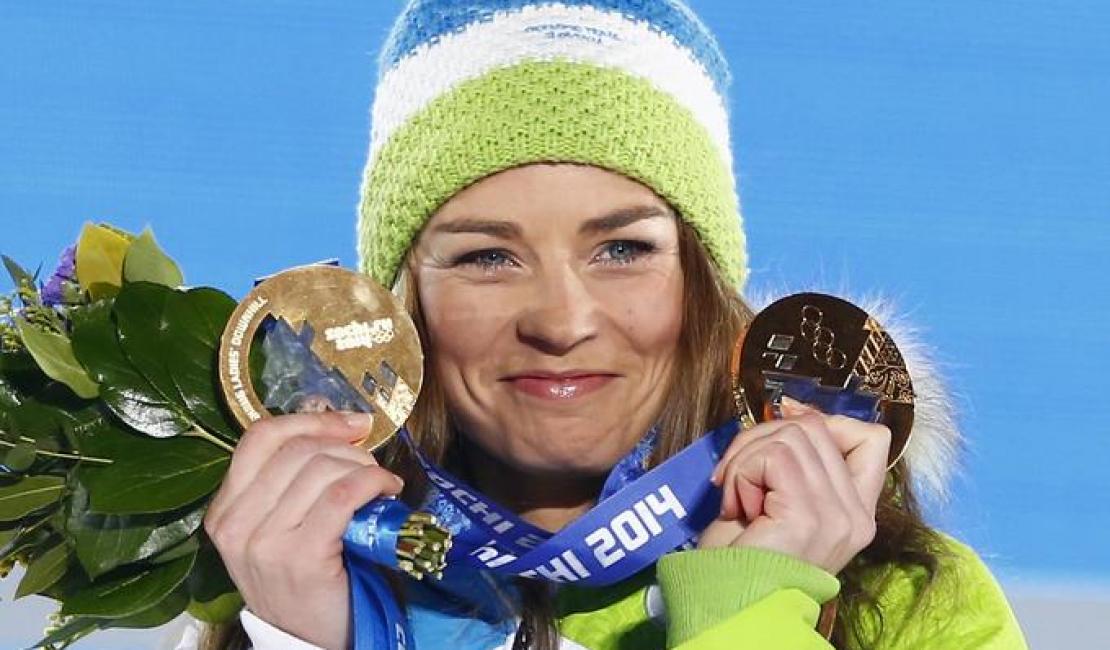